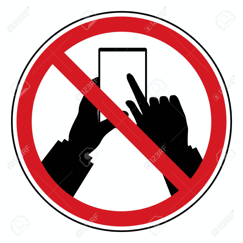 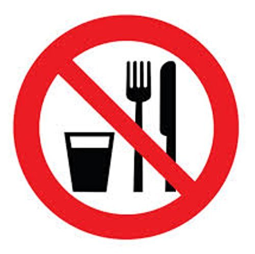 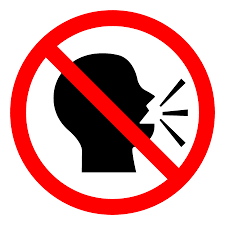 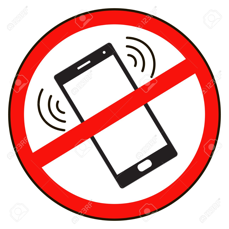 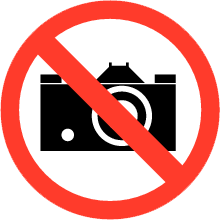 In het theater:
Theater is anders dan de bioscoop
Je mag niet eten en/of drinken
Je telefoon geeft licht dat kan afleiden
Zo zorg je ook dat je geluid uitstaat
We zijn een goed publiek
We roepen niet door de voorstelling heen
We kijken en luisteren met aandacht
Foto’s staan op de website dus die hoef je niet zelf te maken
Aan het einde geven we applaus als dank aan de toneelspelers
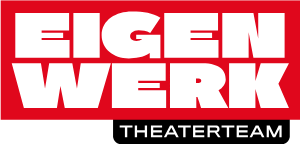